РИСУЕМ АНГЕЛОВ  КРАСКАМИ
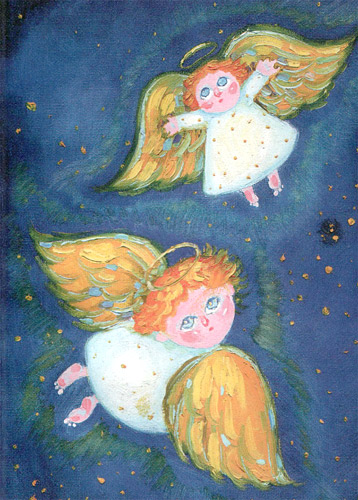 Закрась фон темно-синей краской, осветляя цвет возле фигурок.
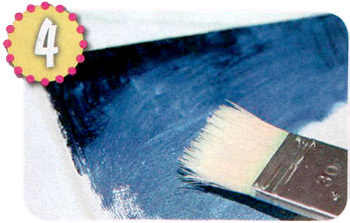 Основными цветами раскрась большие плоскости: желтым - крылья, розовым - лицо, белым - одежду.
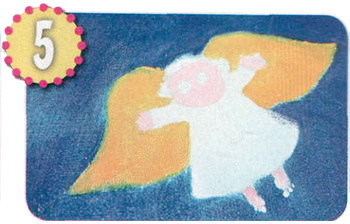 Набирай на кисть много краски и делай разноцветные мазки, чтобы прорисовать детали: перья на крыльях, волосы, глаза.
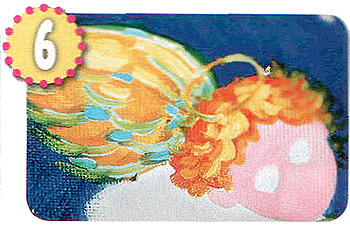 Нарисуй желтый нимб. Не страшно, если кисточка захватит немного синего цвета фона - это придаст изображению объем.
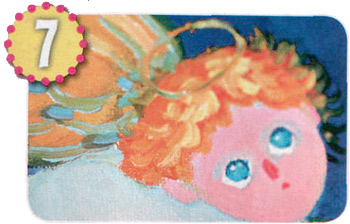 По краю одежды сделай голубую тень. Поскольку фон еще не высох, можно втереть немного желтой краски. Получится свечение от ангела.
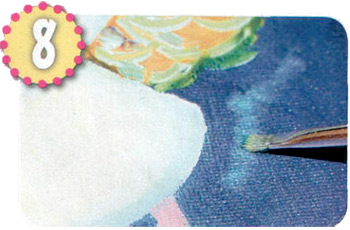 Поставь капельки-звезды на небе. 
Во время рисования макай кисточку в льняное масло и вытирай тряпочкой. 
По окончании работы сразу же вымой кисти.
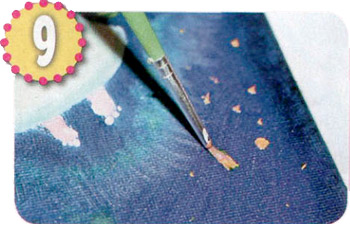